Normas gerais de prevenção de litígios
Lina Santin
LLM Insper, Mestre FGV, Doutoranda PUC, Coordenadora do NEF/FGV, Sócia de Salusse Marangoni Parente Jabur Advogados
Introdução
A redução do contencioso tributário é objetivo pautado por valores e princípios constantes do preâmbulo da CF/88 que garante a manutenção do Estado Democrático 

“destinado a assegurar o exercício dos direitos sociais e individuais, a liberdade, a segurança, o bem-estar, o desenvolvimento, a igualdade e a justiça como valores supremos de uma sociedade fraterna, pluralista e sem preconceitos, fundada na harmonia social e comprometida, na ordem interna e internacional, com a solução pacífica das controvérsias (...)”.
Introdução
Em total contraste, temos o STN, concebido na década de 50 e implementado com o CTN (Lei 5172/66) que ano a ano foi se distanciando de seus objetivos iniciais, tornando-se grande fonte de litígio. 
Há enorme complexidade, especialmente diante dos conflitos de competência, das regras restritivas do direito ao crédito e da infinidade de obrigações acessórias.
Como consequência, tem-se um cenário de total insegurança jurídica, degradação do ambiente de negócios e perda de investimentos e competitividade nacional.
Diagnóstico da litigiosidade
O recém apresentado Diagnóstico do Contencioso Judicial Tributário Brasileiro – 5ª edição, elaborado pelo INSPER, nos termos do Edital de Convocação Pública do Conselho Nacional de Justiça – CNJ, é um fiel retrato da  litigiosidade brasileira (https://www.cnj.jus.br/wp-content/uploads/2022/05/sumario-contencioso-tributario.pdf)

A FALTA DE TRANSPARÊNCIA, DE CONFIANÇA E DE COOPERAÇÃO nas relações entre o Fisco e os contribuintes produzem um antagonismo indesejado, que termina por estimular a litigância, cujo contexto revela o “paradigma da desconfiança”.
Diagnóstico da litigiosidade
As execuções fiscais representam 87% das ações em matéria tributária: MECANISMOS DE COBRANÇA ADMINISTRATIVA QUE PRECEDAM O AJUIZAMENTO DAS EXECUÇÕES FISCAIS É MEDIDA PRIORITÁRIA para a redução do elevado estoque de processos judiciais. 
Recomendação 120/2021 do CNJ: que os magistrados promovam, sempre que possível, uma solução consensual de controvérsias tributárias, estimulando a negociação, a conciliação, a mediação ou a transação, extensível à seara extrajudicial, observados os princípios da administração pública e as condições, os critérios e os limites estabelecidos nas leis e os demais atos normativos das unidades da Federação.
Instrumentos para prevenção
Psicologia social da tributação: confiança, consentimento e tributação justa (Gaston Jèze X James Alm e a superação do paradigma do crime); 
Mecanismos de autorregularização, dispensa de lavratura de auto de infração, mediação, transação, arbitragem e conciliação prévia; 
Ex: Alemanha, França, Estados Unidos da América e Itália: possibilidade de transação; Portugal e Itália autorizam arbitragem 
OCDE orienta empregar os recursos de fiscalização de acordo com o risco assumido pelo contribuinte em cumprir suas obrigações tributárias, valorizando e propiciando um papel mais estratégico e com maior agregação de valor à Administração Tributária, buscando reduzir a assimetria de informações existentes no mercado, que favorecem a concorrência desleal e quem não cumpre suas obrigações tributárias contra aqueles que integralmente as cumprem.
Medidas de conformidade fiscal
“Cooperative compliance”: mais recentemente a administração tributária vem apresentando instrumentos com o objetivo de intensificar e estabelecer diálogo com os contribuintes, ainda de modo incipiente e, reconhecidamente, a partir de condições pontuais e desarticuladas se comparadas ao contexto internacional.
Exemplos:
“Nos Conformes” no âmbito do Estado de São Paulo foi pioneiro.
“Confia” da Receita Federal: com base no Tax Administration Diagnostic Assessment Tool – TADAT e nos modelos propostos pela OCDE.
Lei 13.988/2020, que regulamentou a transação tributária federal.
A Comissão de Juristas e o PLC 124/2022
Buscando contribuir para a mudança deste cenário, através da elaboração de anteprojetos para atualizar procedimentos tributários e administrativos a Comissão de Juristas responsável pela elaboração de anteprojetos de proposições legislativas que dinamizem, unifiquem e modernizem o processo administrativo e tributário nacional, instituída pelo Ato Conjunto n⁰ 1/2022 dos Presidentes do Senado Federal, Rodrigo Pacheco, e do Supremo Tribunal Federal, Luiz Fux.
Presidida pela Min. Regina Helena Costa, com participação de excelentes colegas juristas “escolhidos a dedo”.
PLC 124/2022
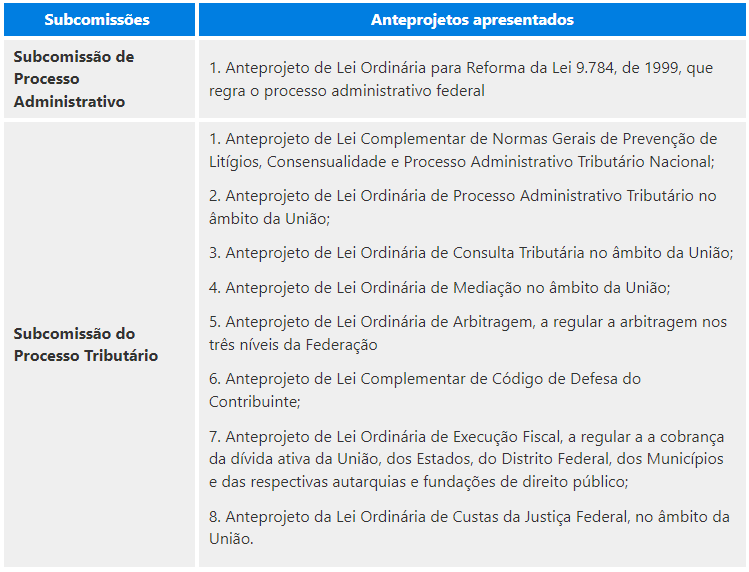 PLC 124/2022
Conforme detalha a justificação da proposta, o PLC 124/2022 congrega um grupo de alterações ao CTN fundadas em três objetivos: 
(i) voltadas à PREVENÇÃO DE CONFLITOS TRIBUTÁRIOS, como o mandamento direcionado ao estabelecimento de programas de conformidade e à facilitação da autorregularização; 
(ii) voltadas ao ESTÍMULO À ADOÇÃO DE SOLUÇÕES CONSENSUAIS EM LITÍGIOS tributários, incluindo a desjudicialização dos processos tributários; e
(iii) com vistas à HARMONIZAÇÃO DAS NORMAS RELATIVAS AO PAT, como forma de fortalecer o contencioso administrativo por meio da previsão de garantias mínimas a serem observadas por todas as esferas da Federação.
PLC 124/2022 - 1º eixo: Alterações no CTN
- Inclusão de dispositivos pontuais como “princípios norteadores” da atividade das administrações tributárias, seguindo o ESPÍRITO UNIFORMIZADOR do CTN, que na Exposição de Motivos n. 662/1966 foi intitulado “Texto básico disciplinador do poder de tributar”. 

Obs: Cuidado em alterar um código cujos dispositivos já estão solidificados e consagrados pela prática e pela jurisprudência (Prof. Dr. Marcus Livio Gomes)
PLC 124/2022 - 1º eixo: Alterações no CTN
- MÉTODOS PREVENTIVOS DE AUTORREGULARIZAÇÃO E PROGRAMAS DE CONFORMIDADE que possibilitem o diálogo e compreensão de divergências:

“Art. 139-A. A Administração Tributária deverá priorizar e disponibilizar MÉTODOS PREVENTIVOS PARA POSSIBILITAR AO CONTRIBUINTE AUTORREGULARIZAR o pagamento dos tributos e das obrigações acessórias antes da lavratura do auto de infração, nos termos da legislação específica.” 
“Art. 139-B. A Administração Tributária estabelecerá PROGRAMAS DE CONFORMIDADE COM VISTAS À PREVENÇÃO DE CONFLITOS, que deverão assegurar o diálogo e a plena compreensão objetiva e subjetiva de divergências ou disputas acerca da interpretação ou aplicação da legislação tributária, nos termos da legislação específica.”
PLC 124/2022 - 1º eixo: Alterações no CTN
Criação de um “REGIME JURÍDICO DAS MULTAS TRIBUTÁRIAS”, mediante a fixação de limitações específicas à imposição de penalidades, como observância à razoabilidade e à proporcionalidade, do não confisco e da capacidade contributiva:
“Art. 113-A. As penalidades cominadas pela legislação em razão do descumprimento de obrigações principais e acessórias deverão observar o PRINCÍPIO DA RAZOABILIDADE E GUARDAR RELAÇÃO DE PROPORCIONALIDADE com a infração praticada pelo sujeito passivo. 
§1º A multa cominada pela legislação em razão do descumprimento de obrigação principal ou acessória, exceto as multas isoladas desvinculadas de valor de crédito ou tributo, NÃO PODERÁ EXCEDER O VALOR DO PRÓPRIO TRIBUTO LANÇADO OU DO CRÉDITO cuja fiscalização tiver sido afetada pela desconformidade ou pelo atraso na prestação das informações pelo sujeito passivo. 
§2° A multa majorada em face da configuração de dolo, fraude, simulação sonegação ou conluio NÃO PODERÁ EXCEDER AO DOBRO DO VALOR DA MULTA que seria originalmente aplicada.” (NR)
PLC 124/2022 - 1º eixo: Alterações no CTN
CRITÉRIOS DE DOSIMETRIA PARA GRADAÇÃO DAS MULTAS QUE PASSAM A SER MOTIVADAS, de modo a individualizar a conduta do agente diante do caso concreto, levando em consideração também os bons antecedentes fiscais do contribuinte:
Art. 194-A. (...) § 1° As multas cominadas em face do descumprimento de obrigações tributárias SERÃO GRADUADAS MOTIVADAMENTE, levando em consideração as seguintes circunstâncias atenuantes: a) cumprimento de obrigação acessória relacionada à conduta infringida, na hipótese de lançamento da obrigação principal; b) readequação às normas tributárias, entre o início do procedimento fiscal e a lavratura do auto de infração, nos termos da legislação específica; c) não configuração de dolo, fraude ou simulação; d) não configuração de reincidência específica; e) configuração de bons antecedentes fiscais; f) da infração não resultar prejuízo ao erário; g) erro ou ignorância escusáveis do sujeito passivo, quanto a matéria de fato. 
§ 2° Não haverá graduação, redução ou afastamento da penalidade em relação ao responsável tributário e ao devedor contumaz, assim definido em lei específica e submetido a processo administrativo. 
§ 3° A gradação das penalidades previstas no § 1° deste artigo não exclui o dever de pagamento da obrigação tributária principal, com os devidos acréscimos legais, quando for o caso. 
§ 4° A aplicação de penalidade será acompanhada de demonstração individualizada por sujeito passivo da autoria da infração.”
PLC 124/2022 - 1º eixo: Alterações no CTN
PRAZO PARA ADEQUAÇÃO DOS ENTES FEDERADOS: O art. 211-A determina que União, estados, Distrito Federal e municípios terão o prazo de dois anos para atualizar a respectiva legislação tributária de modo a incorporar os critérios de moderação sancionatória estabelecidos pelo art. 194-A, findo tal prazo sem que tenha havido a edição da respectiva legislação, serão aplicados os próprios critérios do art. 194-A.
A previsão de critérios de dosimetria na aplicação de multas tributárias pelas administrações NÃO CONFIGURA RENÚNCIA DE RECEITA, para os fins do disposto no art. 113 do Ato das Disposições Constitucionais Transitórias e do art. 14 da Lei de Responsabilidade Fiscal, razão pela qual se dispensa a necessidade de mensuração do respectivo impacto orçamentário e financeiro e eventual indicação da fonte de custeio.
PLC 124/2022 - 1º eixo: Alterações no CTN
Nova redação do art. 138 esclarece que a denúncia espontânea feita pelo sujeito passivo ACARRETA O AFASTAMENTO DAS MULTAS DE MORA E DE OFÍCIO. 

“Art. 138. A responsabilidade é excluída, INCLUSIVE EM RELAÇÃO À MULTA DE MORA, pela denúncia espontânea da infração, acompanhada, se for o caso, do pagamento do tributo devido e dos juros de mora, ou do depósito da importância arbitrada pela autoridade administrativa, quando o montante do tributo dependa de apuração. Parágrafo único. Não se considera espontânea a denúncia apresentada após o início de qualquer procedimento administrativo ou medida de fiscalização, relacionados com a infração.”
PLC 124/2022 - 1º eixo: Alterações no CTN
Nova redação do §2º art. 142 art. 161 AFASTA A MULTA DE OFÍCIO EM CASO DE LANÇAMENTO PARA PREVENÇÃO DA DECADÊNCIA, quando a exigibilidade do crédito tributário estiver suspensa: 
142. (...) §2º No lançamento destinado a prevenir a decadência de crédito tributário cuja exigibilidade houver sido suspensa na forma dos incisos II, IV e V do art. 151 desta Lei, não será cominada multa de ofício ou multa de mora a ele relativo.
161. (...) § 3º A interposição da ação judicial favorecida com medida liminar ou antecipação de tutela interrompe a incidência da multa de mora, desde a concessão da medida judicial, até 30 dias após a data da publicação da decisão judicial que considerar devido o tributo.”
PLC 124/2022 - 1º eixo: Alterações no CTN
DISCIPLINA O INSTITUTO DA CONSULTA TRIBUTÁRIA, garantindo a uniformidade na aplicação de entendimentos a todos os contribuintes que se encontrem nas mesmas situações fáticas e jurídicas: segurança jurídica e confiança dos contribuintes na estabilidade e harmonia da interpretação normativa feita pela administração tributária:

Art. 194-C. A consulta tributária consiste no procedimento administrativo gratuito destinado à resolução de dúvidas dos contribuintes e fixação de interpretação e aplicação da legislação tributária, nos termos da legislação específica. 
Parágrafo único. A consulta terá efeitos vinculantes no âmbito do respectivo órgão e será observada em relação a todos os demais sujeitos passivos não consulentes que se encontrem nas mesmas situações fáticas e jurídicas, nos termos da legislação específica.
PLC 124/2022 - 2º eixo: Mediação, arbitragem e transação
As alterações nos arts. 151, 156, 171 e 171-A e 171-B, pretendem construir um suporte jurídico de aplicação geral em matéria tributária para os INSTITUTOS DA MEDIAÇÃO, DA ARBITRAGEM E DA TRANSAÇÃO.
SUSPENSÃO DA EXIGIBILIDADE:
Art. 151 (....) 
VII – a instauração da arbitragem, quando da nomeação do(s) árbitro(s), nos termos da legislação específica;  
VIII – a transação tributária, conforme decisão do representante da administração tributária, nos termos da legislação específica;
EXTINÇÃO DO CRÉDITO
“Art. 156. .... XII – a sentença arbitral favorável ao sujeito passivo transitada em julgado .
PLC 124/2022 - 2º eixo: Mediação, arbitragem e transação
TRANSAÇÃO AMPLIADA
171. § 1º A lei indicará a autoridade competente para autorizar a transação em cada caso. 
§ 2º A transação poderá ser celebrada nas seguintes MODALIDADES, sem prejuízo de outras modalidades previstas na legislação específica: I – transação na cobrança da dívida ativa, hipótese em que a concessão de desconto observará a situação econômica e a capacidade de pagamento dos contribuintes inscritos, conforme critérios estabelecidos pela respectiva autoridade fazendária; II – transação no contencioso de relevante e disseminada controvérsia jurídica, como forma resolutiva de litígios aduaneiros ou tributários pendentes, conforme critérios estabelecidos pela respectiva autoridade fazendária; e III – transação no contencioso tributário em relação a créditos definidos em lei como sendo de pequeno valor, destinada a atender a critérios de racionalidade e eficiência na gestão e arrecadação de créditos tributários, conforme critérios estabelecidos pela respectiva autoridade fazendária. § 3º A adesão à transação tributária constituirá, no mínimo, renúncia pelo sujeito passivo a quaisquer alegações de direito sobre as quais se fundem impugnações ou recursos, na esfera administrativa ou judicial, a respeito dos créditos transacionados. § 4º A proposta de transação e a eventual adesão por parte do sujeito passivo não poderão ser invocadas como fundamento jurídico ou prognose de sucesso da tese sustentada por qualquer das partes na esfera administrativa ou judicial.”
PLC 124/2022 - 2º eixo: Mediação, arbitragem e transação
ARBITRAGEM
“Art. 171-A. A Lei autorizará a arbitragem para, prioritariamente, promover a prevenção do litígio e, subsidiariamente, a resolução no contencioso administrativo e jurisdicional de controvérsias tributárias. Parágrafo único. A sentença arbitral será vinculante e produzirá os mesmos efeitos que a decisão judicial.”
MEDIAÇÃO
 "Art. 171-B. A Lei estabelecerá os critérios e condições para mediação de controvérsias tributárias, a ser exercida por terceiro sem poder decisório, que, escolhido ou aceito pelas partes, as auxiliará e estimulará na identificação ou construção de soluções consensuais.” (NR)
PLC 124/2022 - 2º eixo: Mediação, arbitragem e transação
EFEITO VINCULANTE DAS DECISÕES DO STF EM R.G E DO STJ EM RR.
“Art. 194-B. O trânsito em julgado de controvérsia tributária decidida pelo Supremo Tribunal Federal, sob a sistemática da repercussão geral em matéria constitucional, ou pelo Superior Tribunal de Justiça, sob a sistemática dos recursos repetitivos em matéria infraconstitucional, favoravelmente a contribuintes ou responsáveis, terá eficácia vinculante para a Administração Tributária. 
Parágrafo único. No prazo máximo de 90 (noventa) dias, a contar do trânsito em julgado, a Fazenda Pública, por parecer devidamente fundamentado e publicizado: 
I – aplicará a orientação adotada pelo STF ou STJ em relação aos seus créditos tributários; 
II – indicará os casos em que a Fazenda Pública, tanto na esfera administrativa quanto na judicial, deixará de impugnar pleitos de contribuintes ou responsáveis; 
III – indicará os casos em que Fazenda Pública, tanto na esfera administrativa quanto na judicial, desistirá de impugnações ou recursos já formulados.”
PLC 124/2022 - 3º eixo: Consolidar e harmonizar o PAT
Os dispositivos propostos (arts. de 208-A a 208-H) ESTABELECEM NORMAS GERAIS que asseguram o cumprimento do DEVIDO PROCESSO LEGAL, DO CONTRADITÓRIO E DA AMPLA DEFESA, pelas três esferas. 
Busca-se UNIFORMIDADE DE PRAZOS E RECURSOS MÍNIMOS, permitindo-se que cada ente tenha a disciplina própria no que tange ao processo administrativo tributário, desde que observe o núcleo essencial do devido processo legal.
PLC 124/2022 - 3º eixo: Consolidar e harmonizar o PAT
“Art. 208-A. Este CAPÍTULO ESTABELECE NORMAS GERAIS PARA REGULAR O PROCESSO ADMINISTRATIVO TRIBUTÁRIO NO ÂMBITO DAS ADMINISTRAÇÕES TRIBUTÁRIAS DA UNIÃO, DOS ESTADOS, DO DISTRITO FEDERAL E DOS MUNICÍPIOS, visando, em especial, assegurar aos litigantes o devido processo legal, o contraditório e a ampla defesa e o duplo grau de jurisdição.

“Art. 208-B. O auto de infração será lavrado com base nos ELEMENTOS DE PROVA DISPONÍVEIS E CONTERÁ OBRIGATORIAMENTE: I – a qualificação do autuado; II – a descrição clara dos fatos; III – o(s) dispositivo(s) legal(is) infringido(s) e a penalidade aplicada; IV – o fundamento jurídico do lançamento; e V – a determinação da exigência fiscal e a intimação para cumpri-la ou impugná-la.”
PLC 124/2022 - 3º eixo: Consolidar e harmonizar o PAT
“Art. 208-C. O julgamento dos processos de exigência de tributos e multas previstas na legislação tributária e de outros que lhe são correlatos, observará o seguinte: 
I – a apresentação tempestiva de impugnação terá o efeito de instaurar o contencioso administrativo fiscal, suspendendo a exigibilidade do crédito tributário impugnado imediatamente na forma do art. 151, III, desta Lei; 
II – o julgamento de primeira instância será realizado monocraticamente ou por órgão colegiado, conforme legislação específica; 
III – da decisão de primeira instância caberão recursos voluntário e de ofício, conforme legislação específica;
IV – o julgamento de segunda instância será realizado por órgão colegiado, conforme legislação específica; e 
V – quando houver instância superior, caberá recurso especial contra decisão de segunda instância que conferir à legislação tributária interpretação diversa daquela que lhe tenha atribuído outro colegiado do mesmo tribunal administrativo, conforme legislação específica. 
VI – sempre haverá duplo grau de jurisdição, conforme legislação específica. Parágrafo único. caberão embargos de declaração, que terão o efeito de interromper o prazo para a interposição de outros recursos, por qualquer das partes, quando a decisão ou o acórdão incorrer em obscuridade, omissão ou contradição, nos termos da legislação específica.”
PLC 124/2022 - 3º eixo: Consolidar e harmonizar o PAT
“Art. 208-D. Será garantido aos contribuintes, no mínimo, o direito aos recursos, defesas e incidentes previstos neste artigo, além de outros previstos na legislação específica: I – apresentação de impugnação, em 30 (trinta) dias contados da ciência da lavratura do Auto de infração; II – interposição de recurso voluntário, em 30 (trinta) dias contados da ciência da decisão de primeira instância que lhe for desfavorável; III – interposição de recurso especial, em 15 (quinze) dias, contados da ciência da decisão de segunda instância que lhe for desfavorável, nas hipóteses previstas na legislação específica, quando houver instância superior; IV – oposição de embargos de declaração, em 5 (cinco) dias, contados da ciência de qualquer decisão, em caso de obscuridade, omissão ou contradição, contado da ciência da respectiva decisão. §1º As pautas de julgamento de segunda instância e da instância superior, quando houver, deverão ser divulgadas com antecedência mínima de 10 (dez) dias. §2º Os prazos para a apresentação de contrarrazões devem ser os mesmos previstos nos incisos II, III e IV para a interposição dos respectivos recursos. §3° OS PRAZOS SERÃO CONTADOS EM DIAS ÚTEIS, EXCLUINDO-SE O DIA DO INÍCIO E INCLUINDO-SE O DO VENCIMENTO. §4º Os prazos só se iniciam ou vencem no dia de expediente normal no órgão em que corra o processo ou deva ser praticado o ato. §5º SUSPENDE-SE O CURSO DO PRAZO PROCESSUAL NOS DIAS COMPREENDIDOS ENTRE 20 DE DEZEMBRO E 20 DE JANEIRO, INCLUSIVE.”
PLC 124/2022 - 3º eixo: Consolidar e harmonizar o PAT
“Art. 208-E. A decisão definitiva favorável ao sujeito passivo no processo administrativo tributário não poderá ser revista pelos secretários de fazenda, pelo ministro da economia ou por qualquer outro integrante do poder executivo. 
“Art. 208-F. As decisões e os acórdãos deverão indicar com clareza os pressupostos de fato e de direito que os determinaram e as administrações tributárias deverão torná-los públicos, disponibilizando-os para consulta.” 
“Art. 208-G. No âmbito do processo administrativo tributário têm efeito vinculante: I – súmulas vinculantes do Supremo Tribunal Federal, na forma do art. 103-A da Constituição Federal; II – decisões já transitadas em julgado proferidas pelo Supremo Tribunal Federal ou pelo Superior Tribunal de Justiça sob a sistemática da repercussão geral ou dos recursos repetitivos, na forma dos artigos 927 e 928 do Código de Processo Civil; III – decisões já transitadas em julgado proferidas pelo Supremo Tribunal Federal em sede de controle concentrado de constitucionalidade, na forma do art. 102, § 2º, da Constituição Federal; e IV – decisões já transitadas em julgado proferidas pelo Supremo Tribunal Federal em sede de controle difuso que tenham declarado inconstitucional dispositivo legal cuja execução tenha sido suspensa por resolução do Senado Federal, na forma do art. 52, X, da Constituição Federal.”
PLC 124/2022 - 3º eixo: Consolidar e harmonizar o PAT
“Art. 208-H. A Administração deve anular seus próprios atos quando eivados de vício de legalidade. 
Parágrafo único. São nulos: I – os atos e termos lavrados por pessoa incompetente; II – o lançamento, os despachos e as decisões proferidos por autoridade incompetente ou impedida, sem fundamentação ou com preterição do direito de defesa. § 1º As intimações serão nulas quando feitas sem observância das prescrições legais, mas o comparecimento do administrado supre a falta ou a irregularidade delas. § 2º A nulidade de qualquer ato só prejudica os atos posteriores que dele diretamente dependam ou sejam consequência. § 3º Ao declarar a nulidade, a autoridade indicará os atos por ela atingidos, ordenando as providências necessárias ao prosseguimento ou à solução do processo. § 4º Quando puder decidir do mérito a favor do sujeito passivo a quem aproveitaria a declaração de nulidade, a autoridade julgadora não a pronunciará nem mandará repetir o ato ou suprir-lhe a falta.”
“Art. 208-I. O trâmite e o julgamento do processo administrativo tributário poderão ser diferenciados em função do valor do crédito tributário discutido ou do indébito pleiteado pelo sujeito passivo, nos termos da legislação específica.”
MUITO OBRIGADA!
Lina Santin

https://www.linkedin.com/in/lina-santin/ 

https://smabr.com/
l.santin@smabr.com

@linasantin
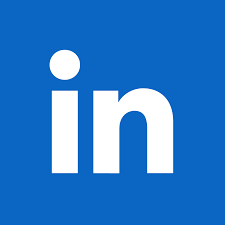 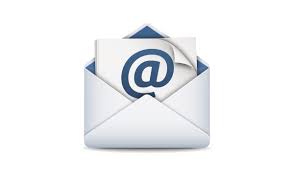 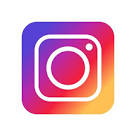